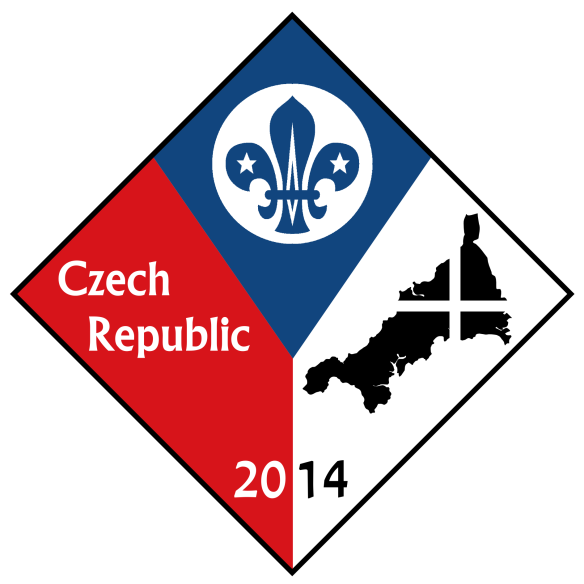 Mutiny
Cornwall Expedition Scouts
The Czech Republic
2014
Click anywhere to continue
Cornwall Expedition Scouts
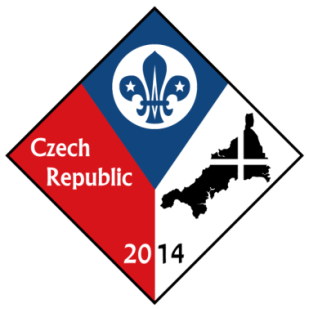 Make Your Choices 
or 
Take Your Chances
Click anywhere to continue
Make Your Choices or Take Your Chances
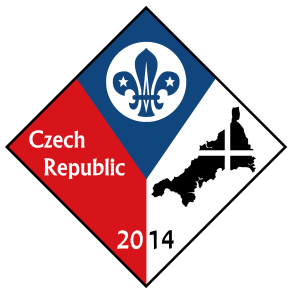 Morning of 4th day into exped. You wake and put the kettle on to make coffee for the group – this is the 4th time you have been the one to have to do it. The others are always slow to get moving and you have been waiting 10 minutes with your kit packed ready for what will be a big day. Eventually 3 of you set off – Fred isn’t quite ready but he will catch up.
click here
or
or
Make Your Choices or Take Your Chances
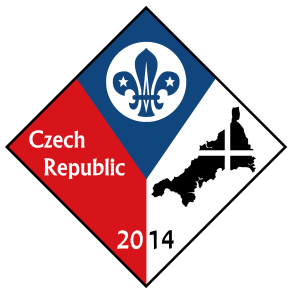 Fred catches up after 20 mins but you have to stop again while Jill reorganises her rucksack. She does this three more times in the next hour.
click here
Make Your Choices or Take Your Chances
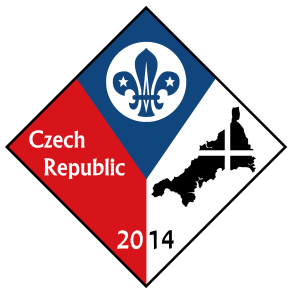 Debbie has blisters – stops to treat them and then only goes on slowly. Fred is tired after his rush to catch up – he slows down too
click here
Make Your Choices or Take Your Chances
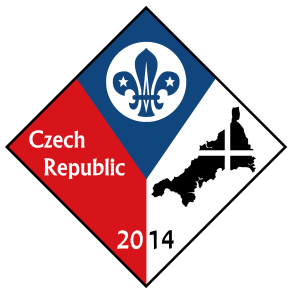 You are fed up with all the delays – nag them to hurry up but eventually give up and just get more frustrated. The girls just laugh and mock you – Fred doesn’t seem to care at all.
click here
Make Your Choices or Take Your Chances
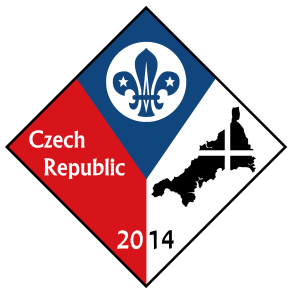 After 30 minutes Fred hasn’t caught up. You all decide to stop and wait for him. After another 20 min you suggest going back to find him.
click here
Make Your Choices or Take Your Chances
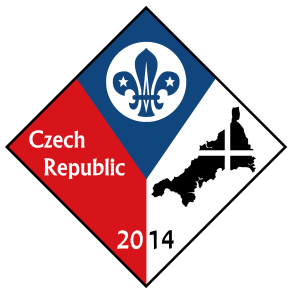 Debbie says she is fed up with Fred – he is always holding you all up. She will wait but won’t go back. You go back for Fred – Debbie and Jill go on slowly.
click here
Make Your Choices or Take Your Chances
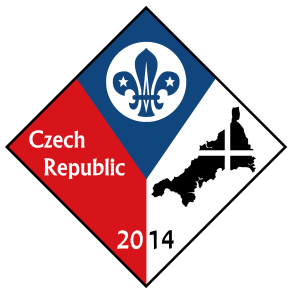 You go all the way back to camp no sign of Fred – he has taken the wrong route & doesn’t have a phone. Jill & Debbie have the maps – you phone them but they don’t want to come back for Fred.
click here
Make Your Choices or Take Your Chances
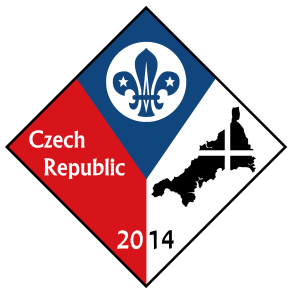 You are really fed up with the group. The girls stick together and make it difficult for you to ask either of them to do anything but they argue with each other as much as with you. Fred is no help – he will do stuff if you ask but is always slow and lagging behind. You are not enjoying this exped and there is no way it will last another 6 days
click here
Make Your Choices or Take Your Chances
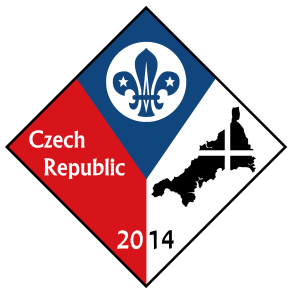 You think that;- 
Fred is dozy and no real help to you or the group.
Debbie is bitchy and selfish.
Jill is bossy – which wouldn’t be so bad if she knew what she was talking about.
The girls gang up on you and Fred but also argue with each other. The group isn’t working.
click here
Make Your Choices or Take Your Chances
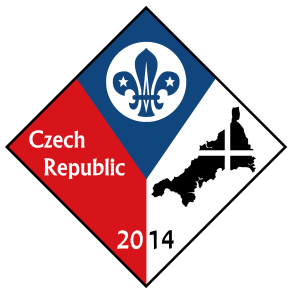 You still have 6 days to go and at this rate it is going to be a disaster.
You have to do decide what to do.
or
or
click here
Make Your Choices or Take Your Chances
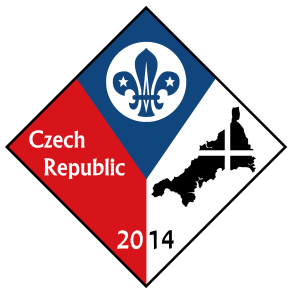 You have been trying to make it work but none of the others seem to care – and it is just making it harder to get on with them. So you back off and wait to see what will happen.
click here
Make Your Choices or Take Your Chances
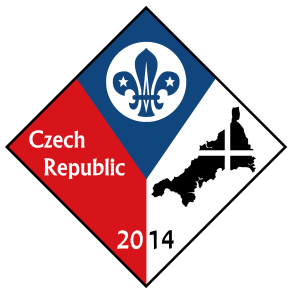 Backing off works. The others seem a bit surprised and confused when it becomes clear that you aren’t going to nag them. Then they seem to realise that someone has to do the job you were doing. They start to take it seriously and begin to work together.
click here
Make Your Choices or Take Your Chances
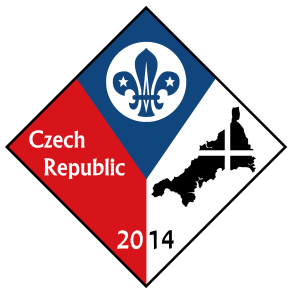 You are totally fed up. As soon as the team is back together you lay out your complaints against them all – tell them what you think of them and that you are ready to bin the exped.
click here
Make Your Choices or Take Your Chances
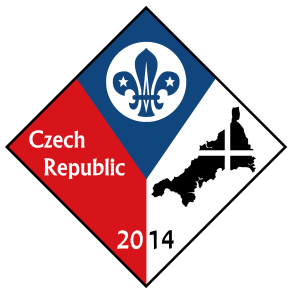 They are stunned. They didn’t realise how far they had pushed you and don’t want to lose the exped.
click here
Make Your Choices or Take Your Chances
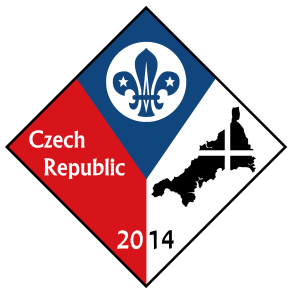 You need to get this sorted but you know it is going to be difficult. You think it through and wait till after your evening meal when everyone is relaxed.
You explain what you think is going wrong and ask them all what they want to do about it.
click here
Make Your Choices or Take Your Chances
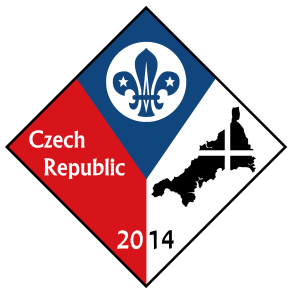 They don’t react well. The group explodes. You are only getting started on them when they bite back and start listing all your faults.
click here
or
Make Your Choices or Take Your Chances
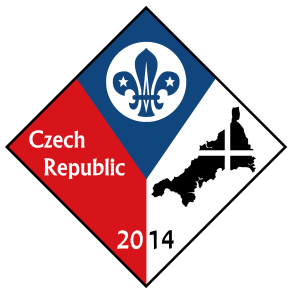 It’s a disaster. Without you pushing them they back right off and waste exped time. They don’t seem interested in making any progress but argue and bicker and fool around.
click here
Make Your Choices or Take Your Chances
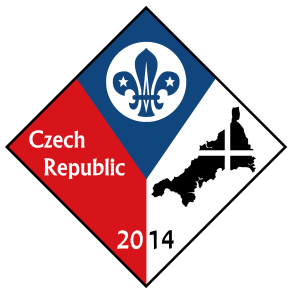 The group explodes. You are only getting started on them when they bite back and list all your faults.
click here
Make Your Choices or Take Your Chances
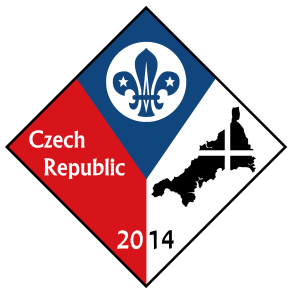 You accept their criticism and agree that you can improve your performance but ask them if they can be as honest too and above all stay calm. You all start talking sensibly about what you can each do better, making a fair contribution and how the group can work better.
click here
Make Your Choices or Take Your Chances
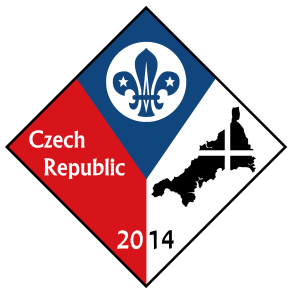 The whole thing breaks down to a shouting match and finishes with no-one talking to anyone else. You have no option but to call for a meeting with the staff knowing that your exped might have to be abandoned.
click here
Make Your Choices or Take Your Chances
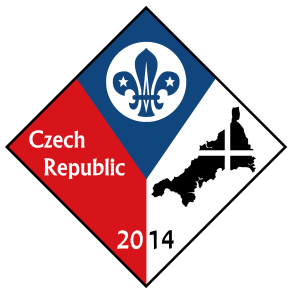 The staff explain on the phone that after all the training and your previous commitment they can’t do much at this stage to motivate your group.
They ask you to give it one more try to sort it out and carry on. 
They explain that there is no way at this stage that people can switch to different groups.
click here
Make Your Choices or Take Your Chances
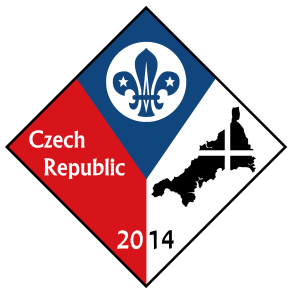 You call the group together and tell them that you are unhappy with the group’s progress and attitude to the exped and each other. You tell them what you think is wrong and that you have spoken to the staff about it. You either have to start working together or the exped is over.
click here
or
or
Make Your Choices or Take Your Chances
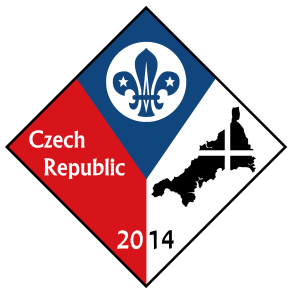 The group have a mature discussion. Everyone is very honest and apologetic for the way they have behaved. 
The group continues and finishes the exped. You all work cooperatively and with consideration for each other
click here
Make Your Choices or Take Your Chances
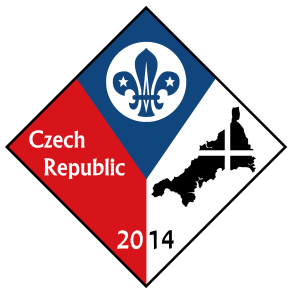 Well done – you handled it very well, cleared the air and made it possible for the group to begin to work towards your exped goal. But it could have been less positive – Go back to the start and see how badly it could work.
click here
Make Your Choices or Take Your Chances
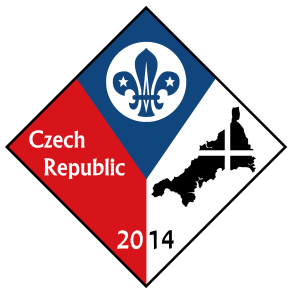 One of the group is very angry – you have grassed them up and there is no way she will work with you  - her attitude has worsened but the other two accept that their performance has been very poor and they want to complete the exped. Three of you decide to carry on with the exped and carry the 4th member if she won’t cooperate. But over the next 6 days she gradually mellows. She is a bit embarrassed and after a couple of days she gradually  mixes in and takes a share of the load.
click here
Make Your Choices or Take Your Chances
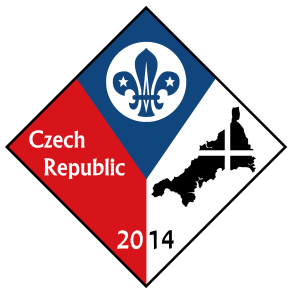 The group is very angry that you have grassed them up to the staff. They start blaming you and each other and there is a terrible argument. You sleep on it and the following morning you try to get them to work together for the exped again. But the argument starts again and you eventually call the staff and ask to be picked up.
click here
Make Your Choices or Take Your Chances
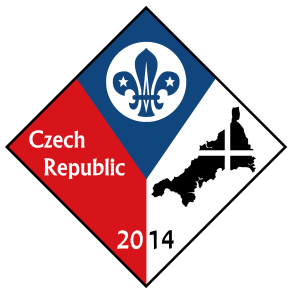 Hard luck. You missed out on the exped and the belt. Friction in the group is very difficult to manage. The best advice is to try to be positive and encouraging  ‘carrots not sticks’.  Avoid direct confrontation if you can but don’t avoid issues and let them fester.
Go back to the start and try some different choices.
click here